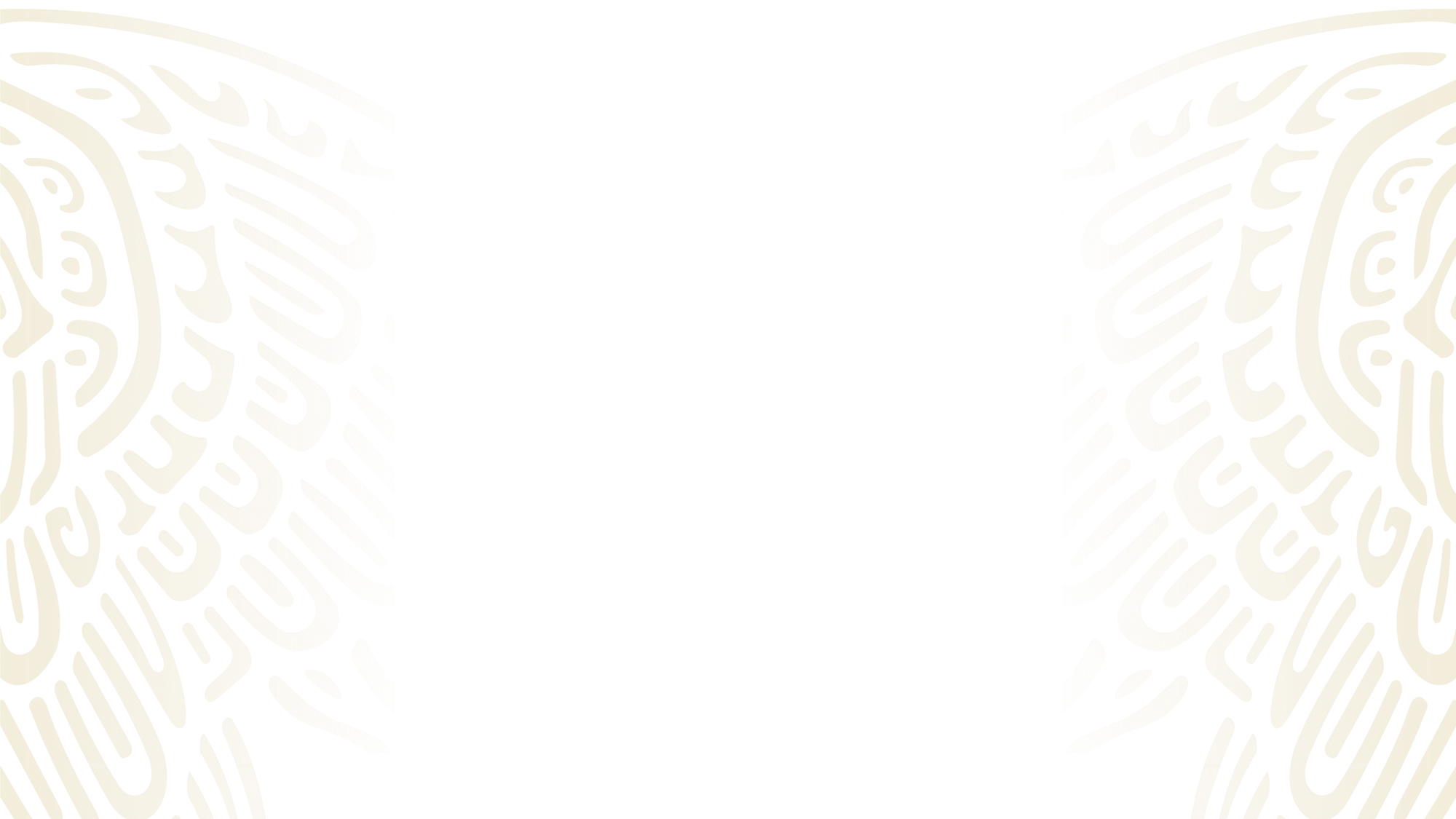 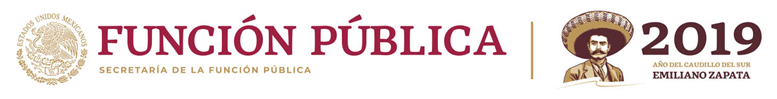 Contraloría Social

Conceptos Generales
y
Normatividad Aplicable

Unidad de Operación Regional y Contraloría Social
Secretaría de la Función Pública
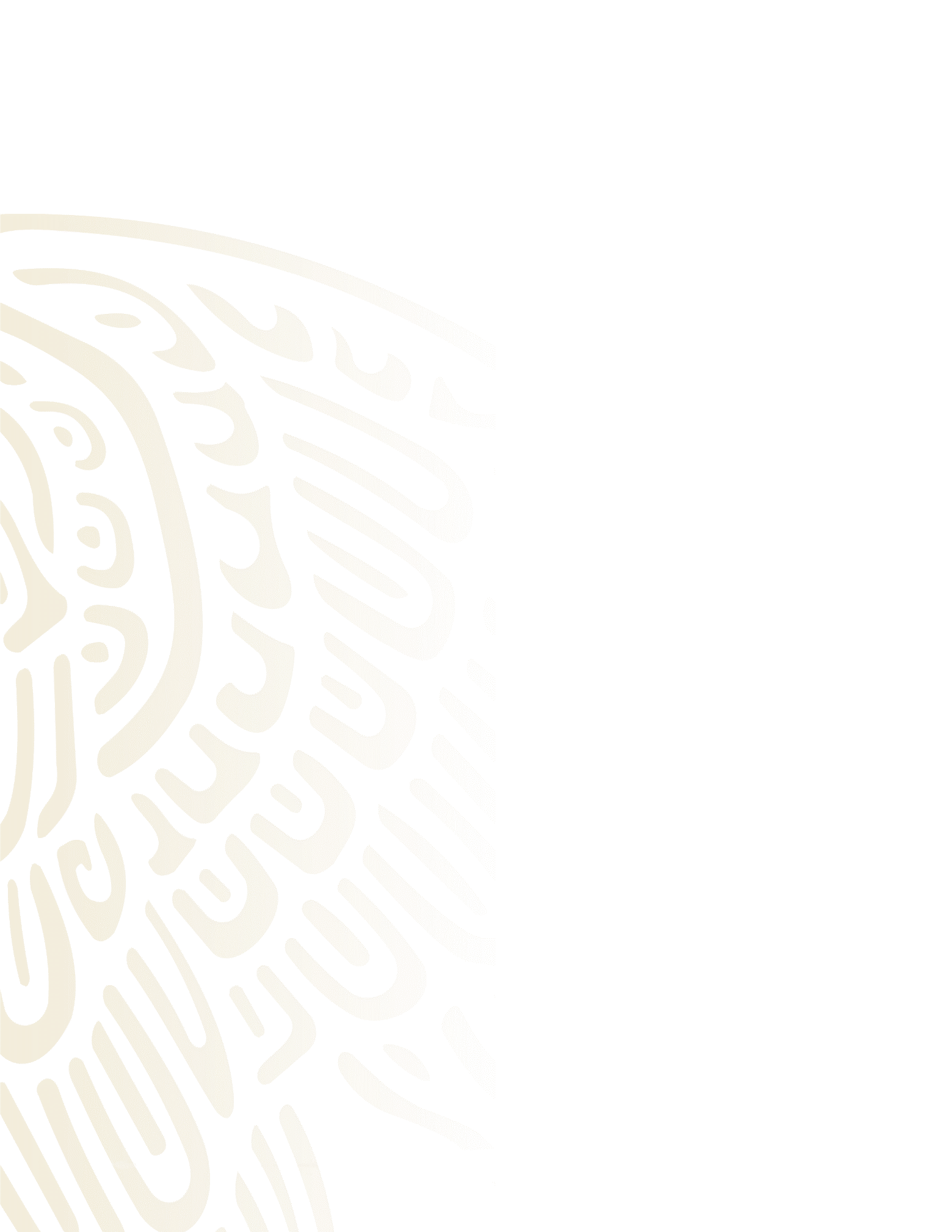 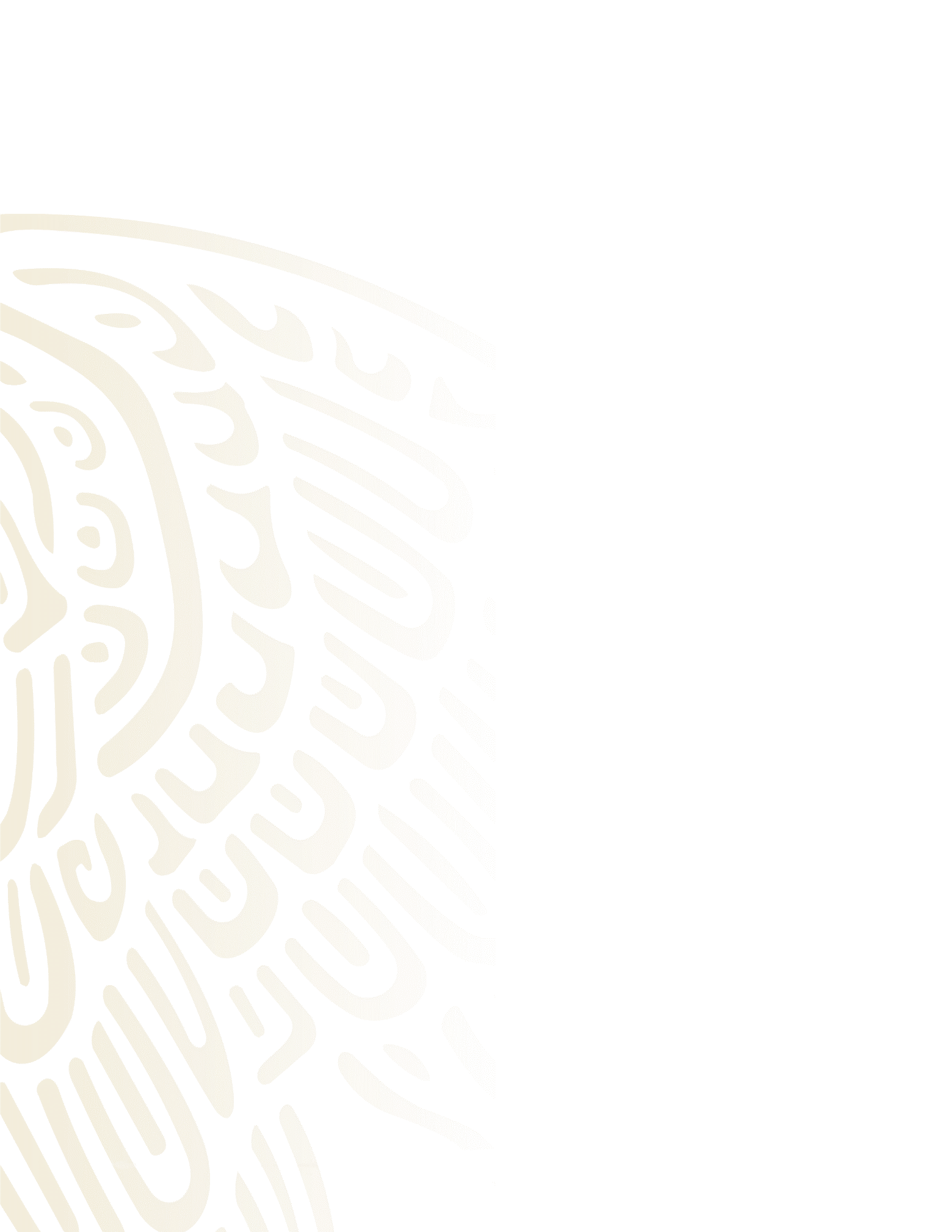 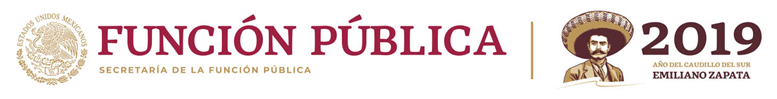 Concepto de la Contraloría Social Vigente
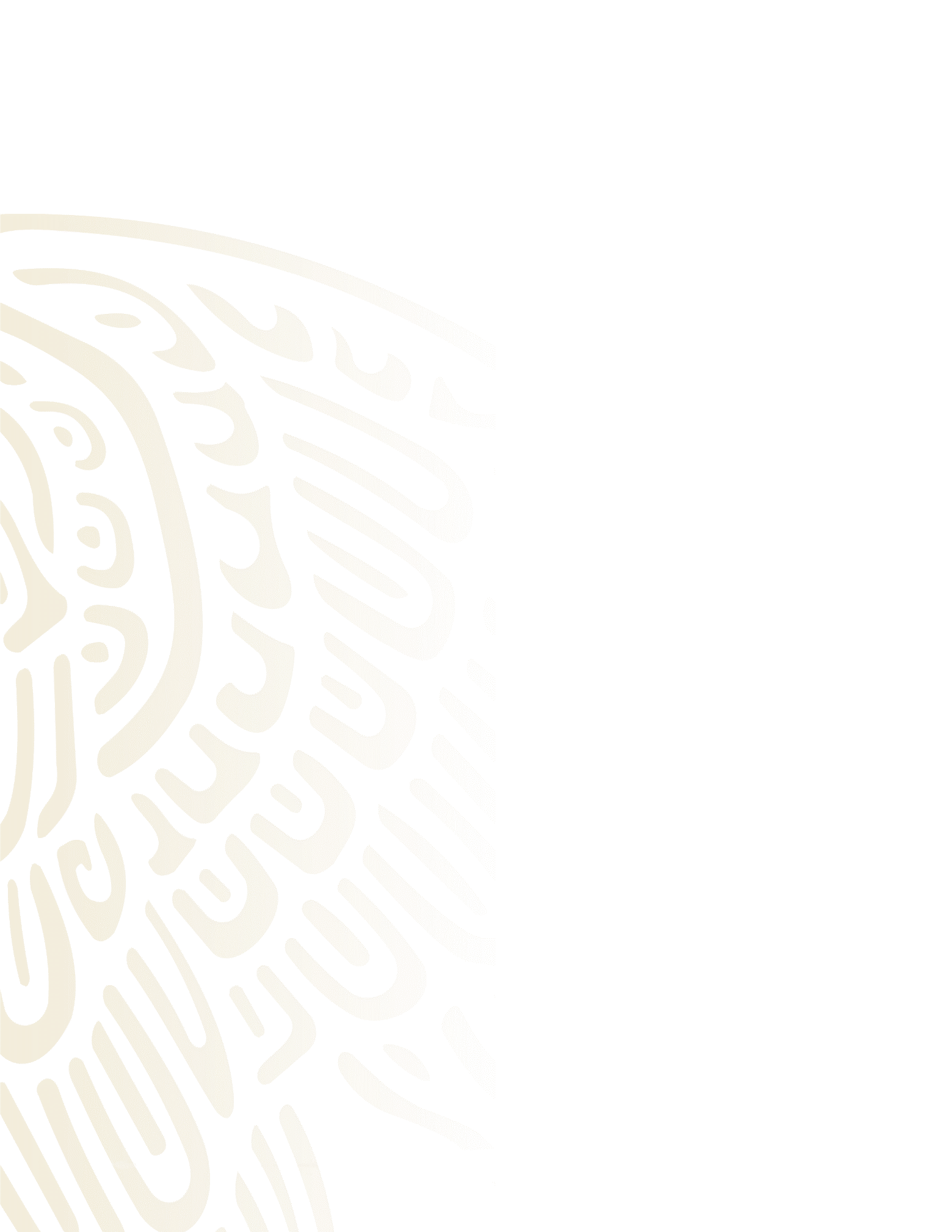 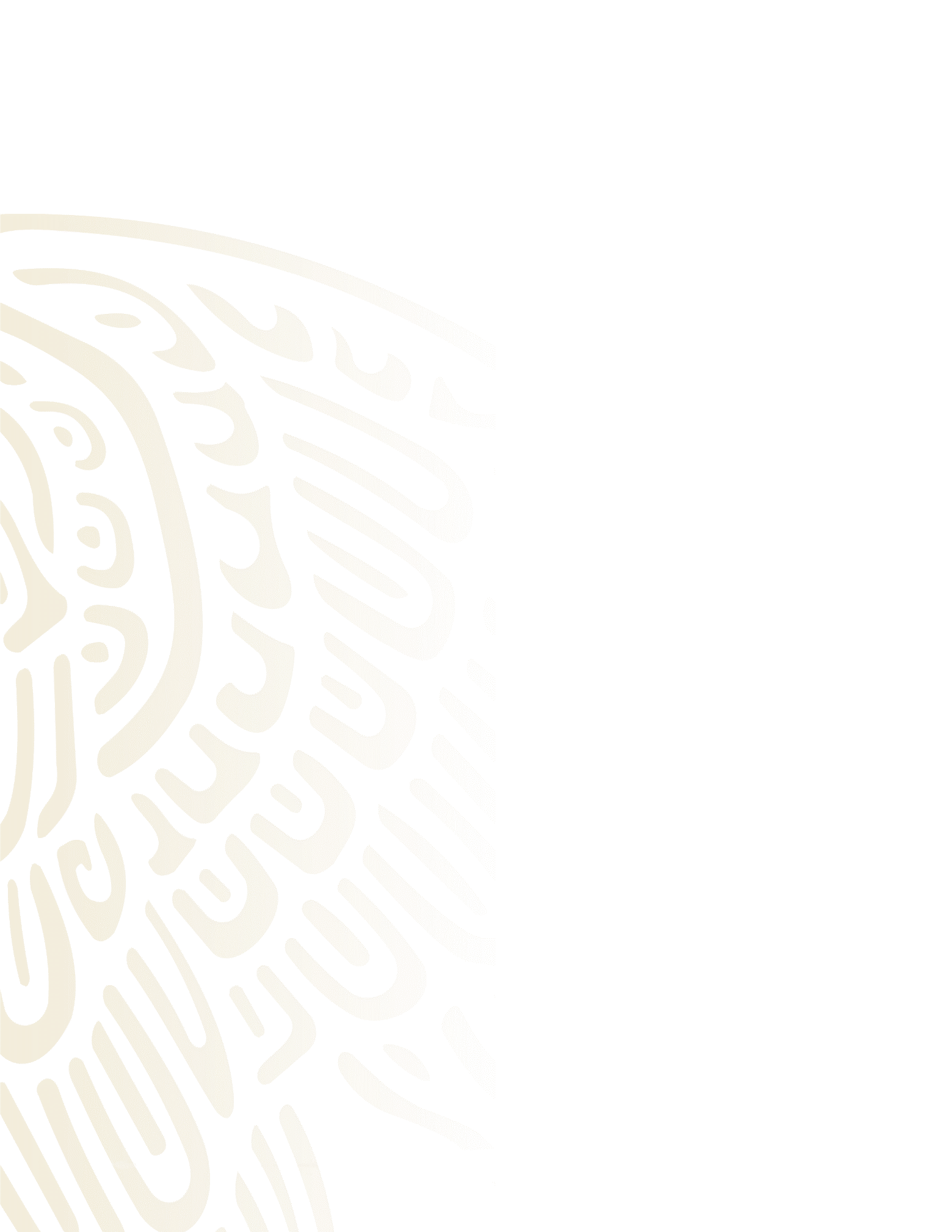 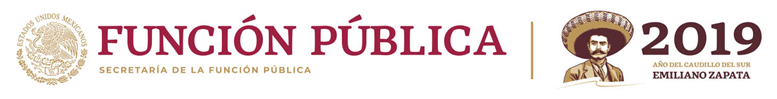 Normatividad aplicable a la Contraloría Social
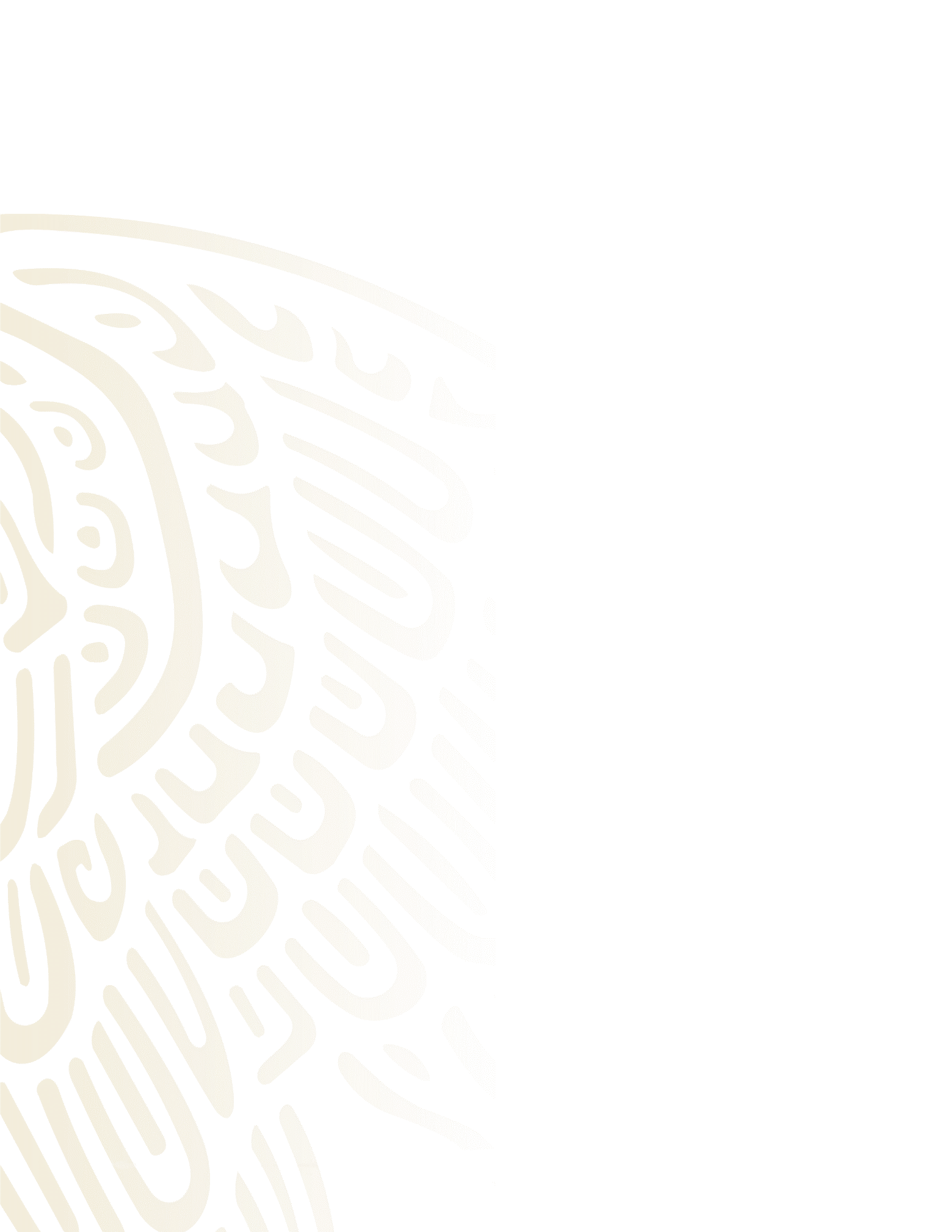 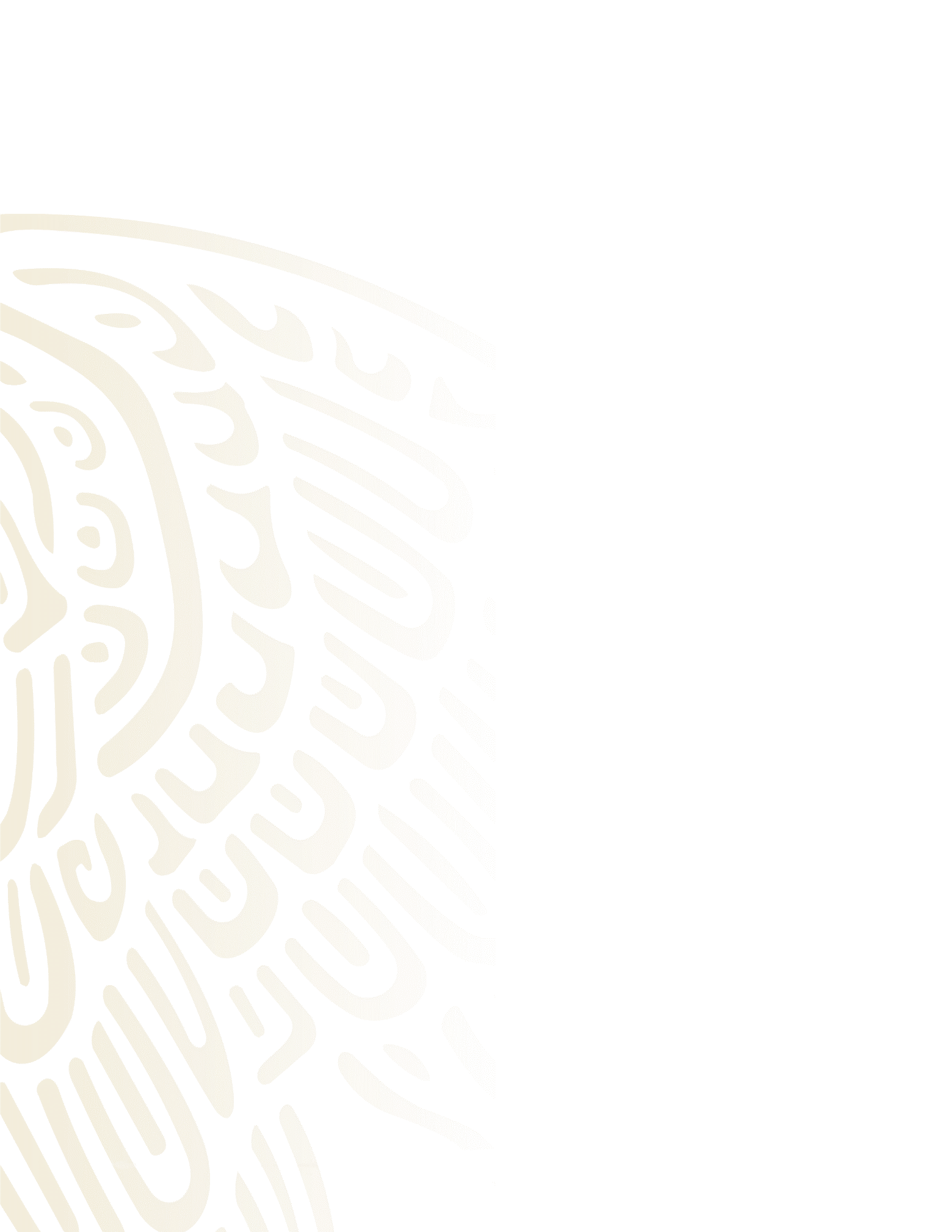 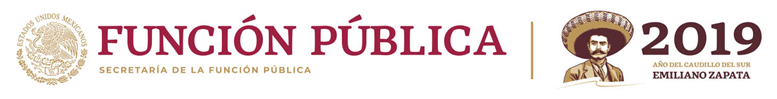 Lineamientos para la promoción y operación de la Contraloría Social en programas federales de desarrollo social
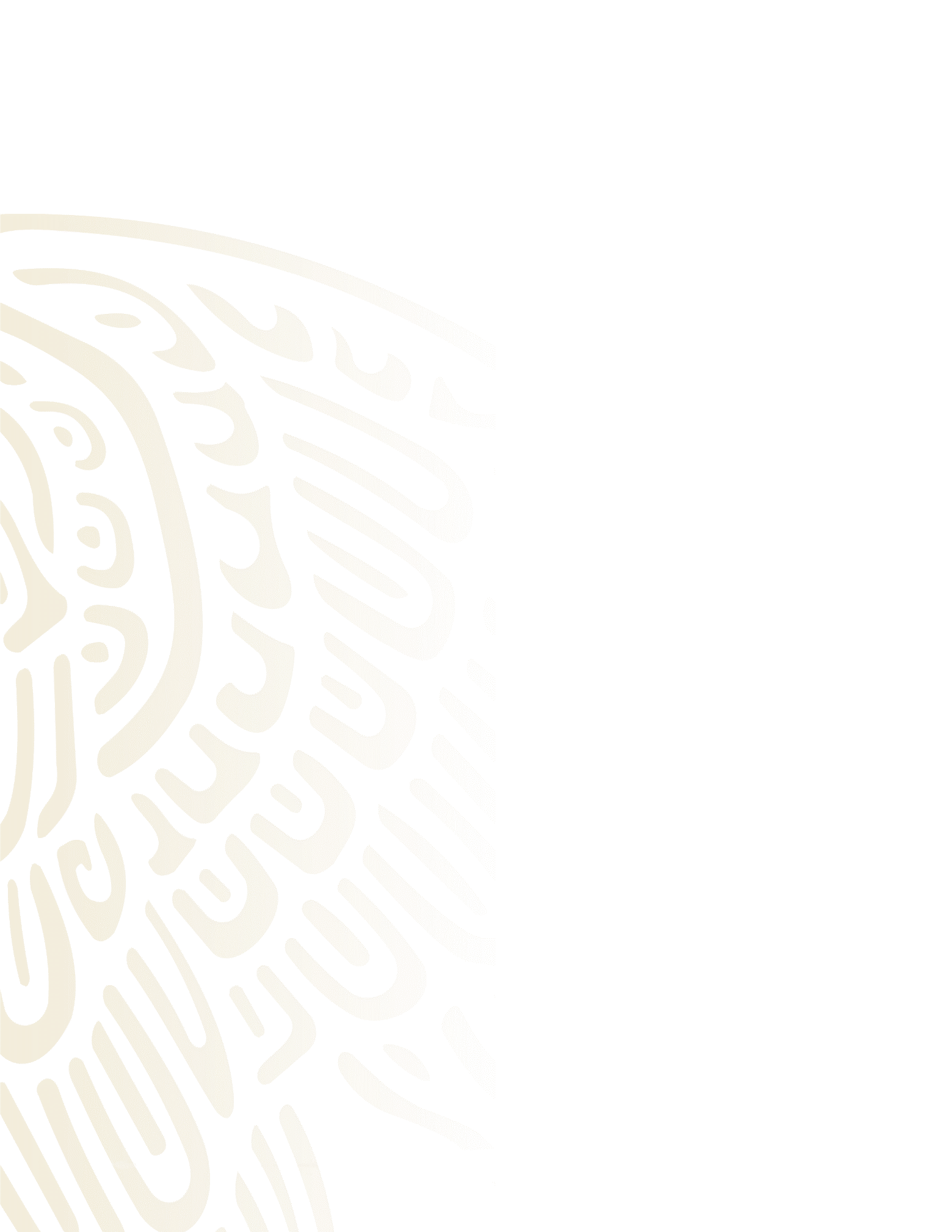 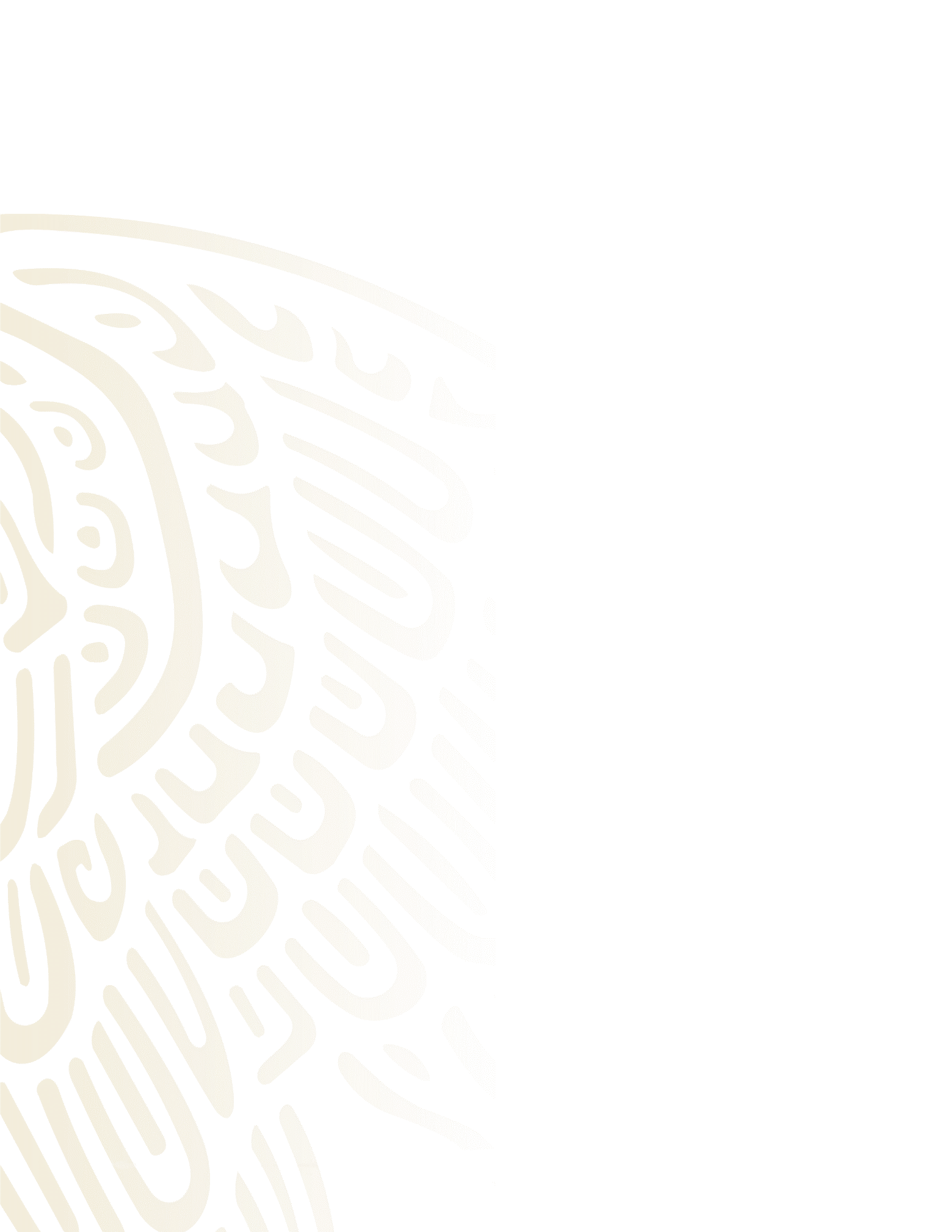 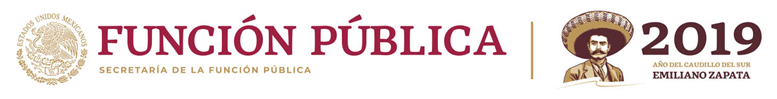 Principales actividades para la promoción y operación de la Contraloría Social
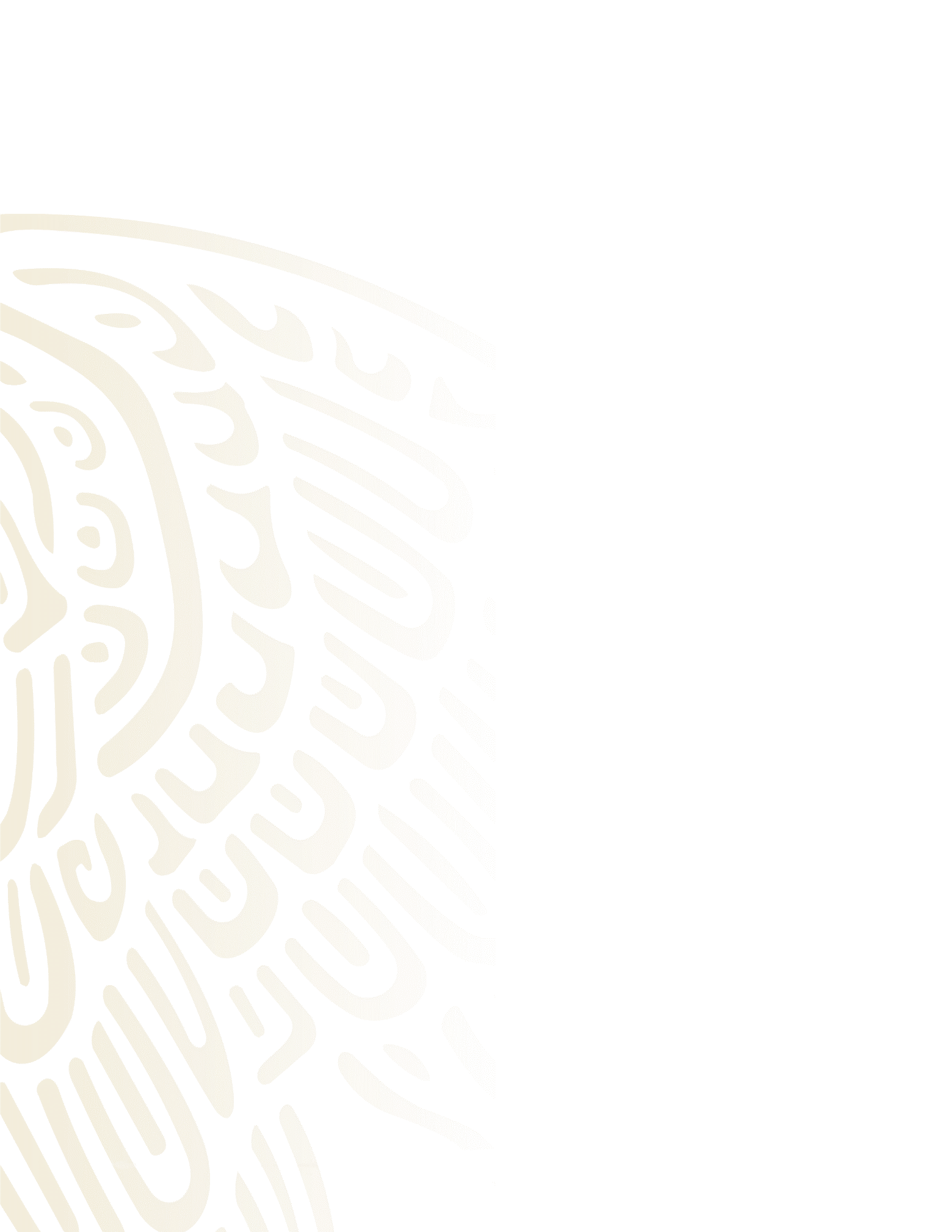 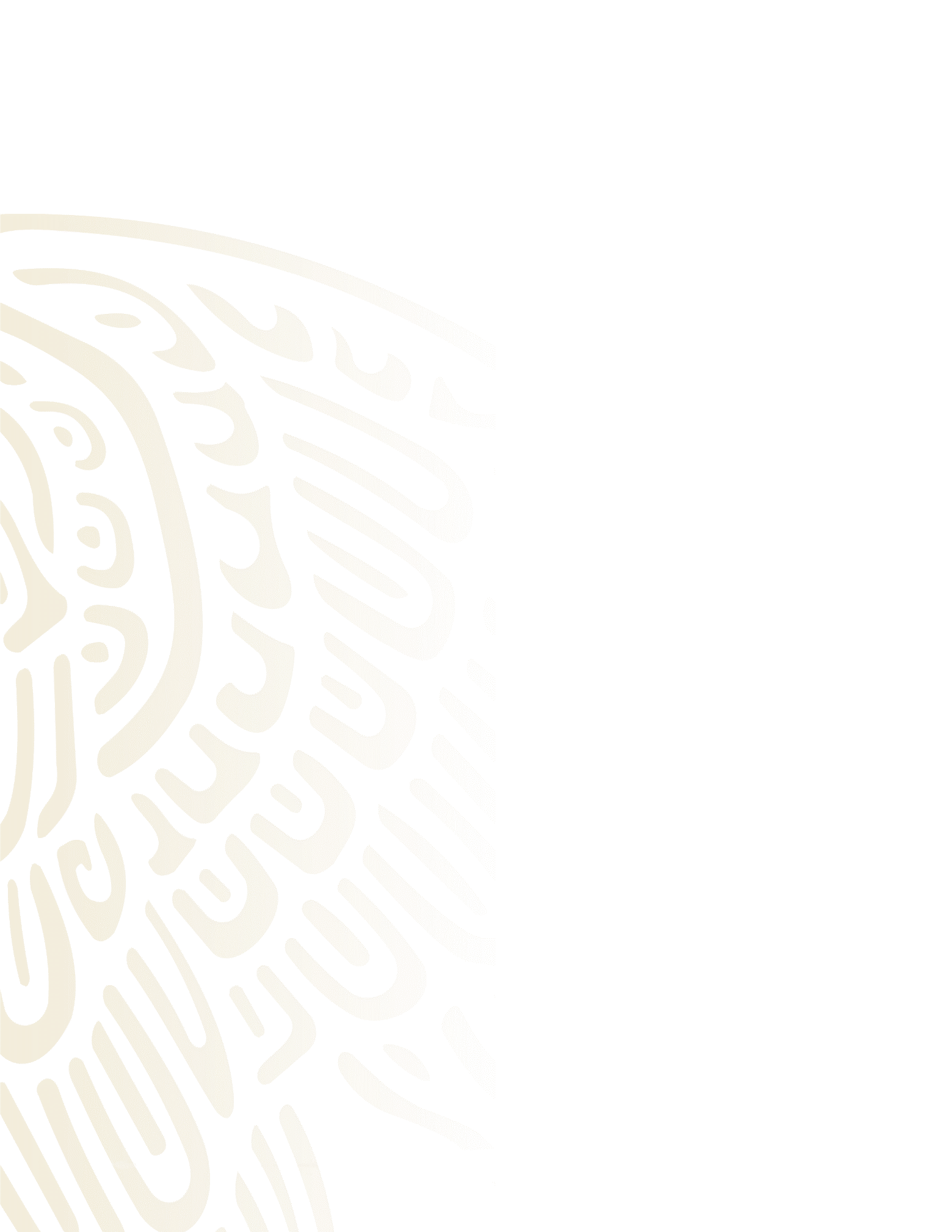 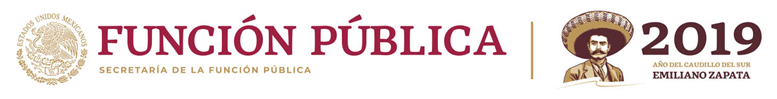 ¿Quiénes Participan?
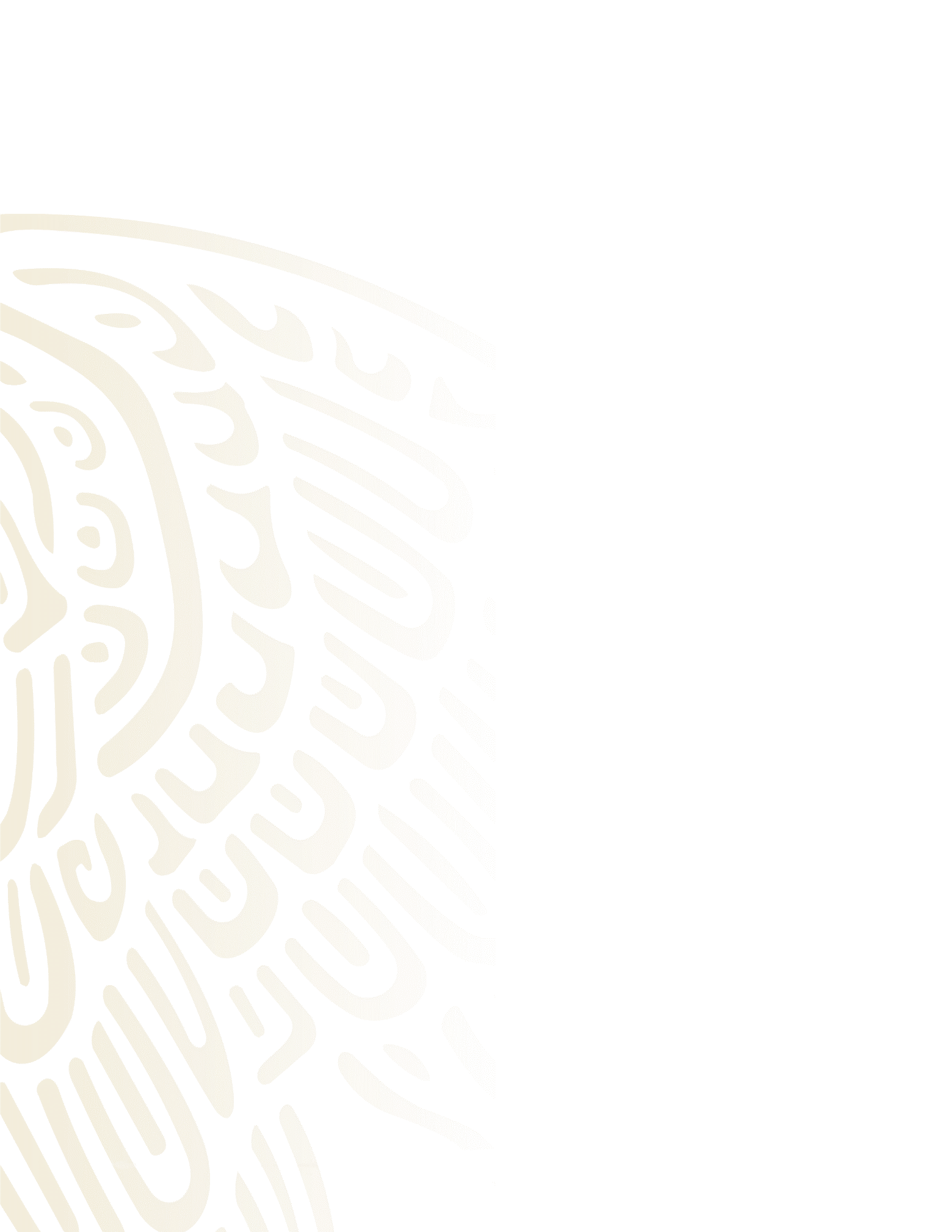 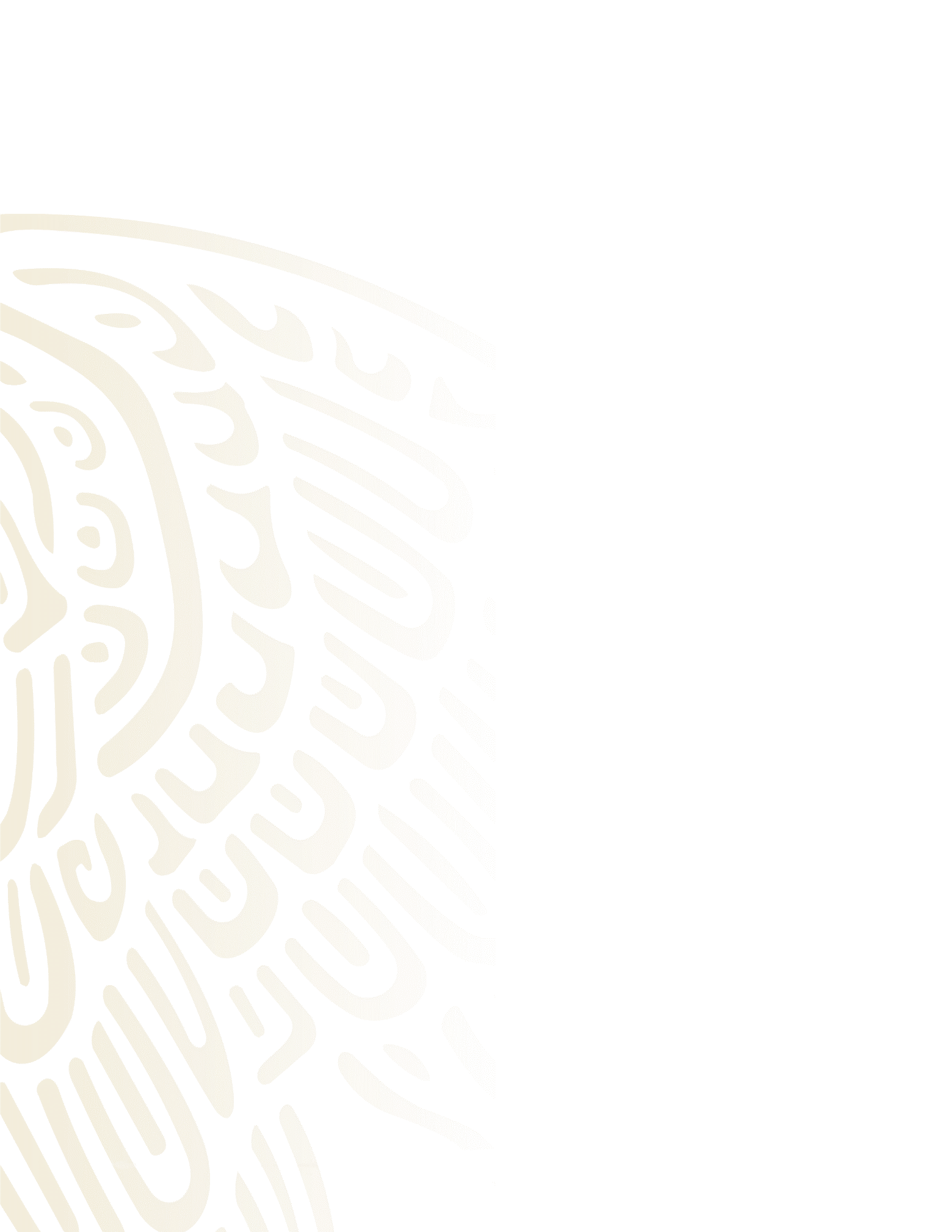 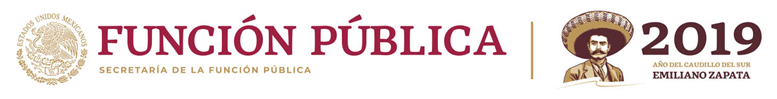 Utilidad social e importancia de la Contraloría Social
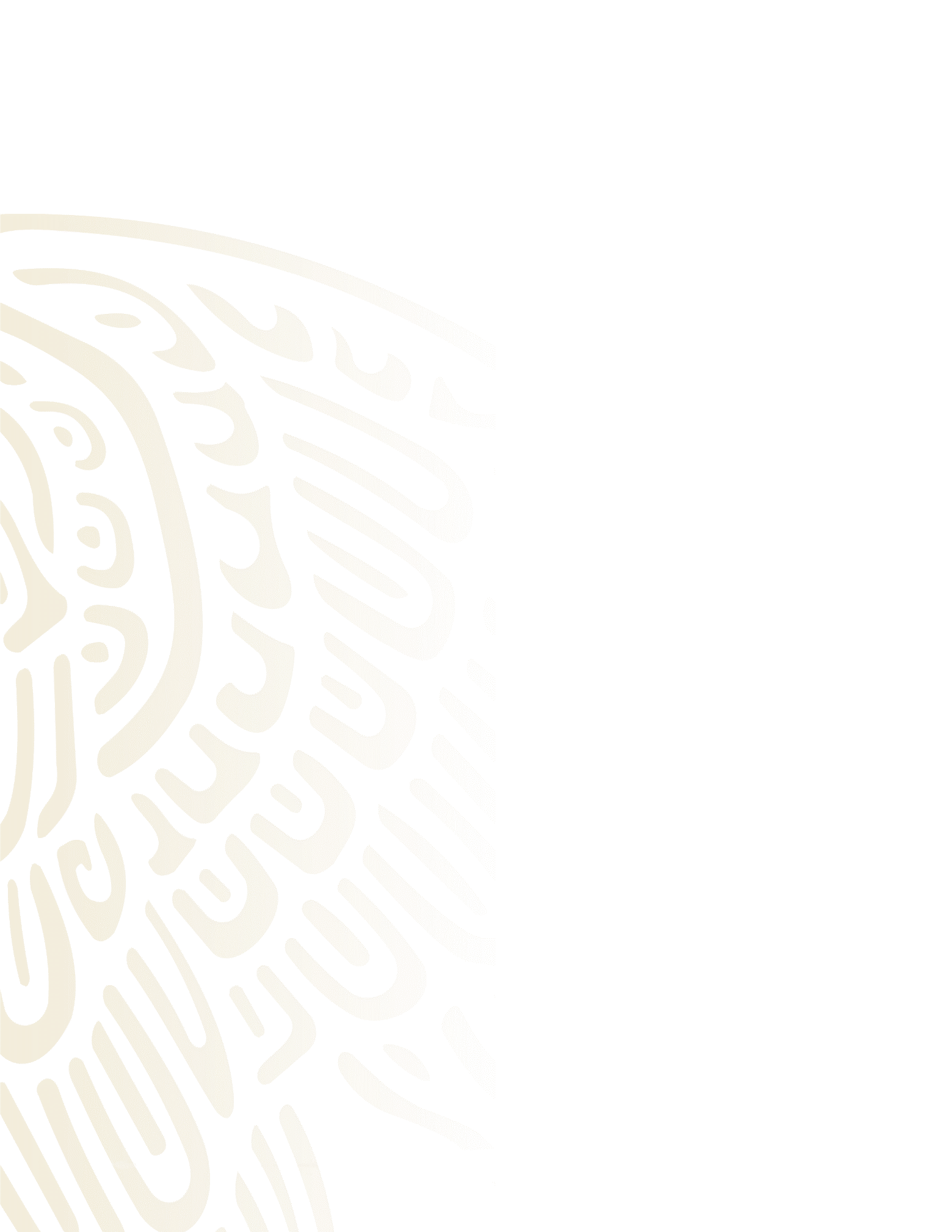 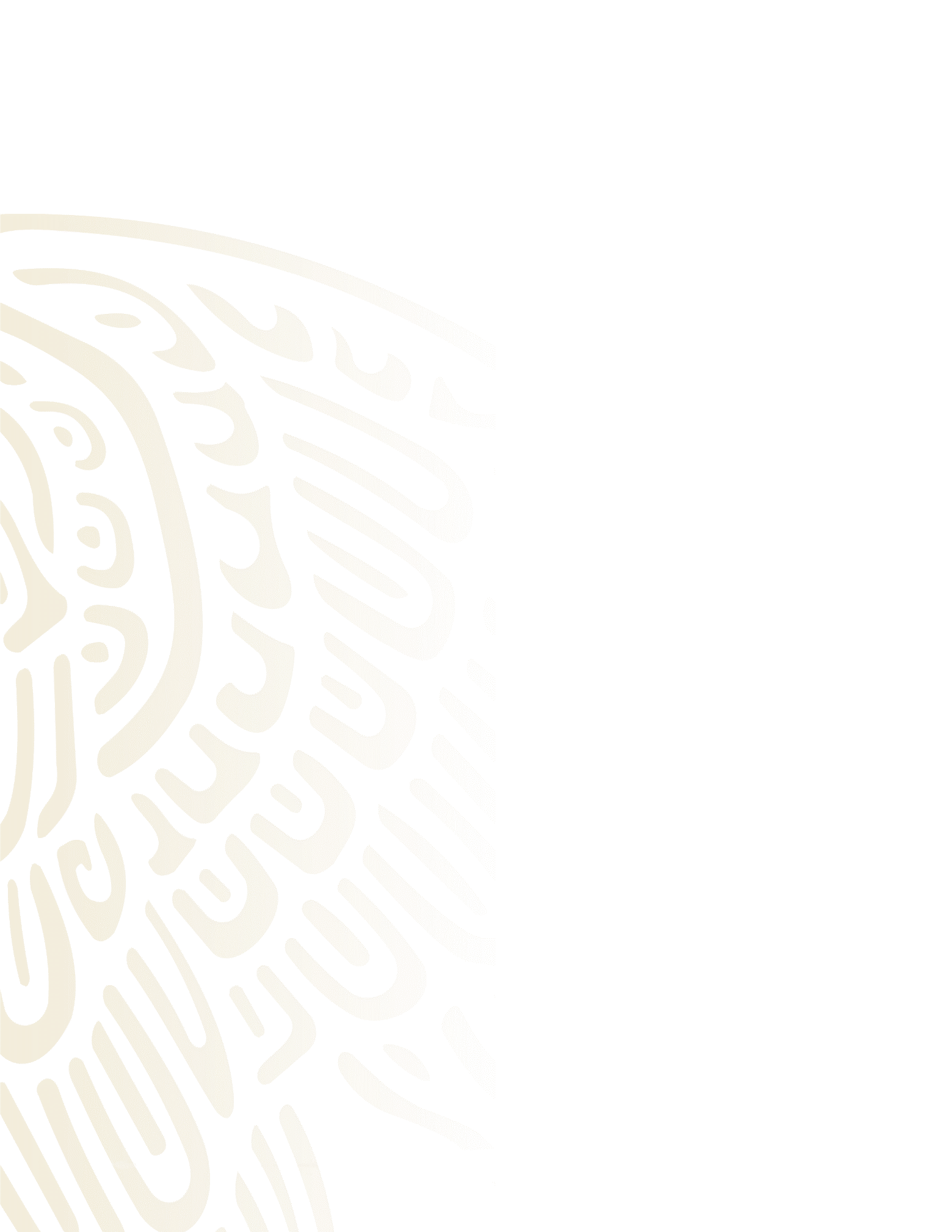 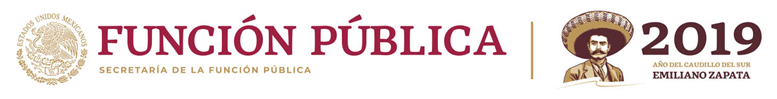 Utilidad social e importancia de la Contraloría Social
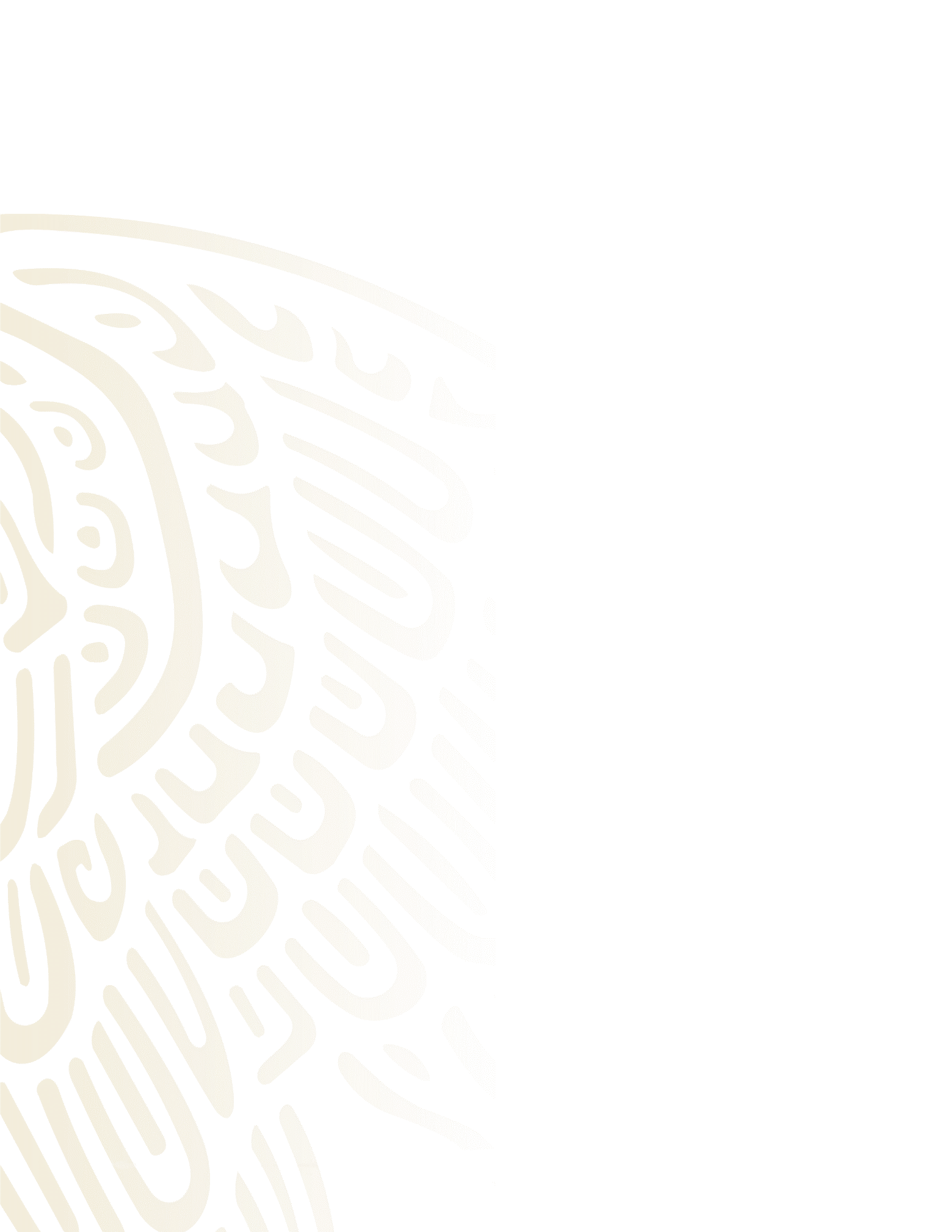 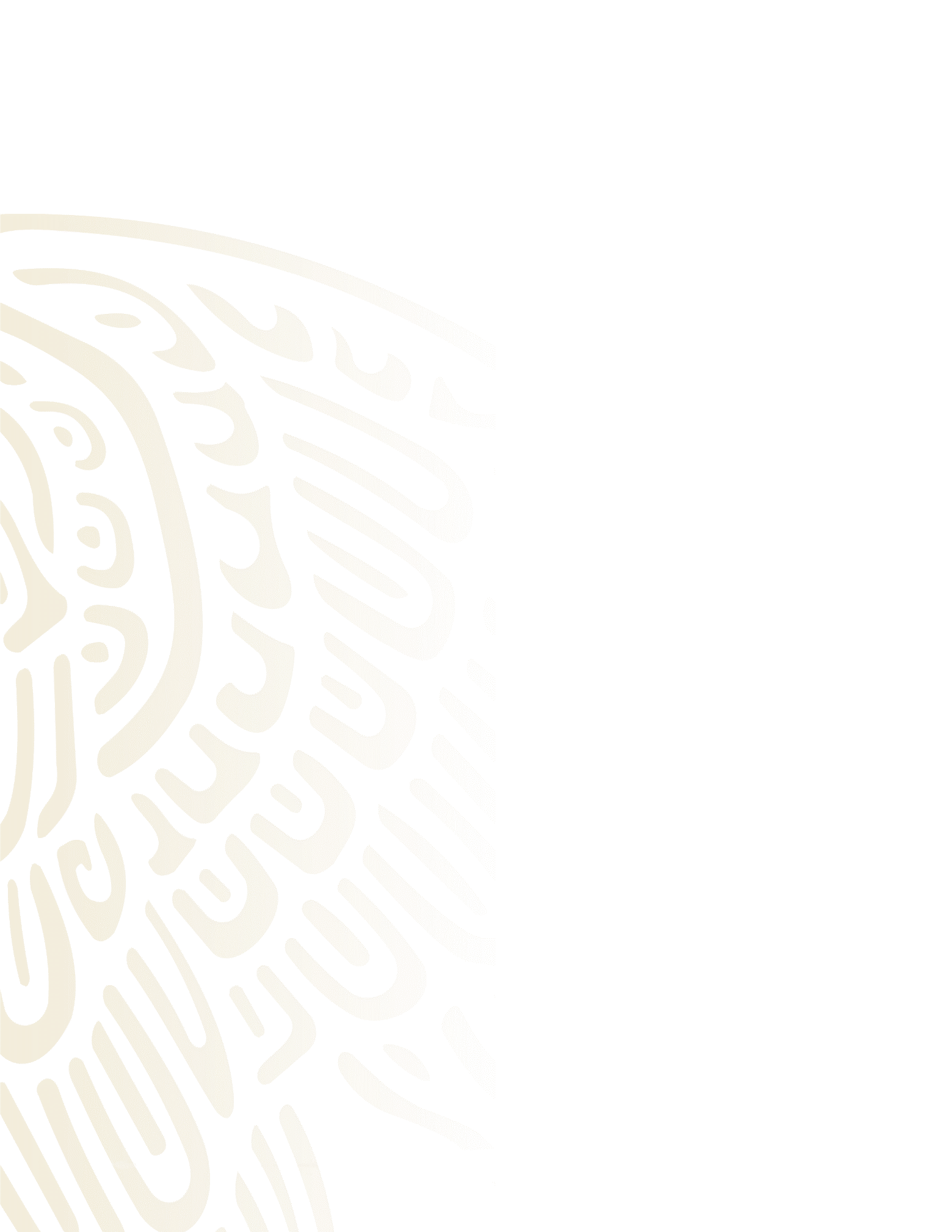 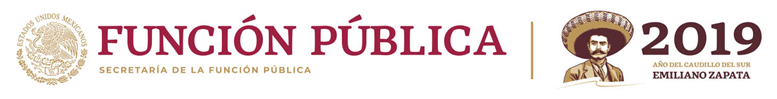 Revisión y Validación de Documentos de Contraloría Social
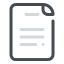 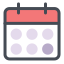 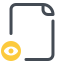 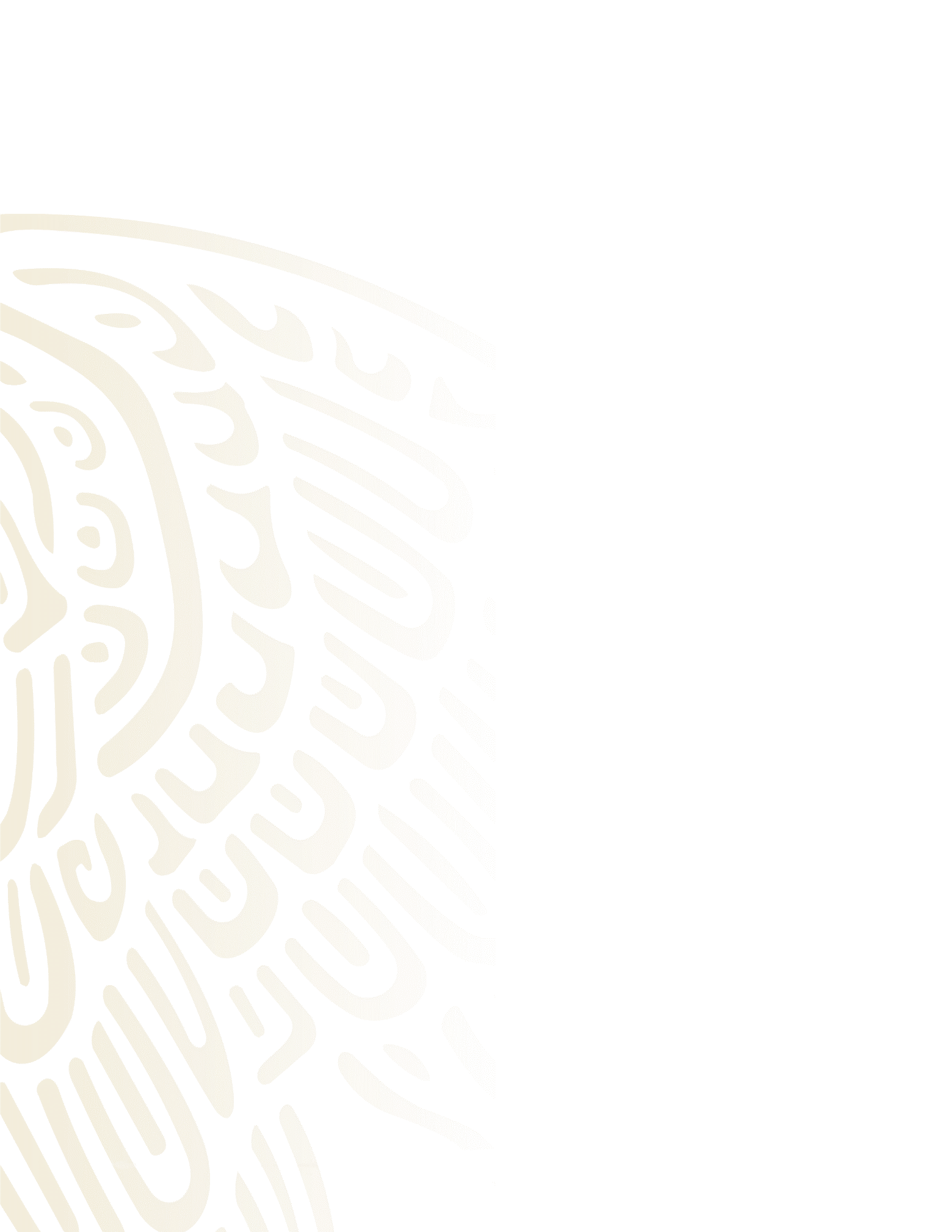 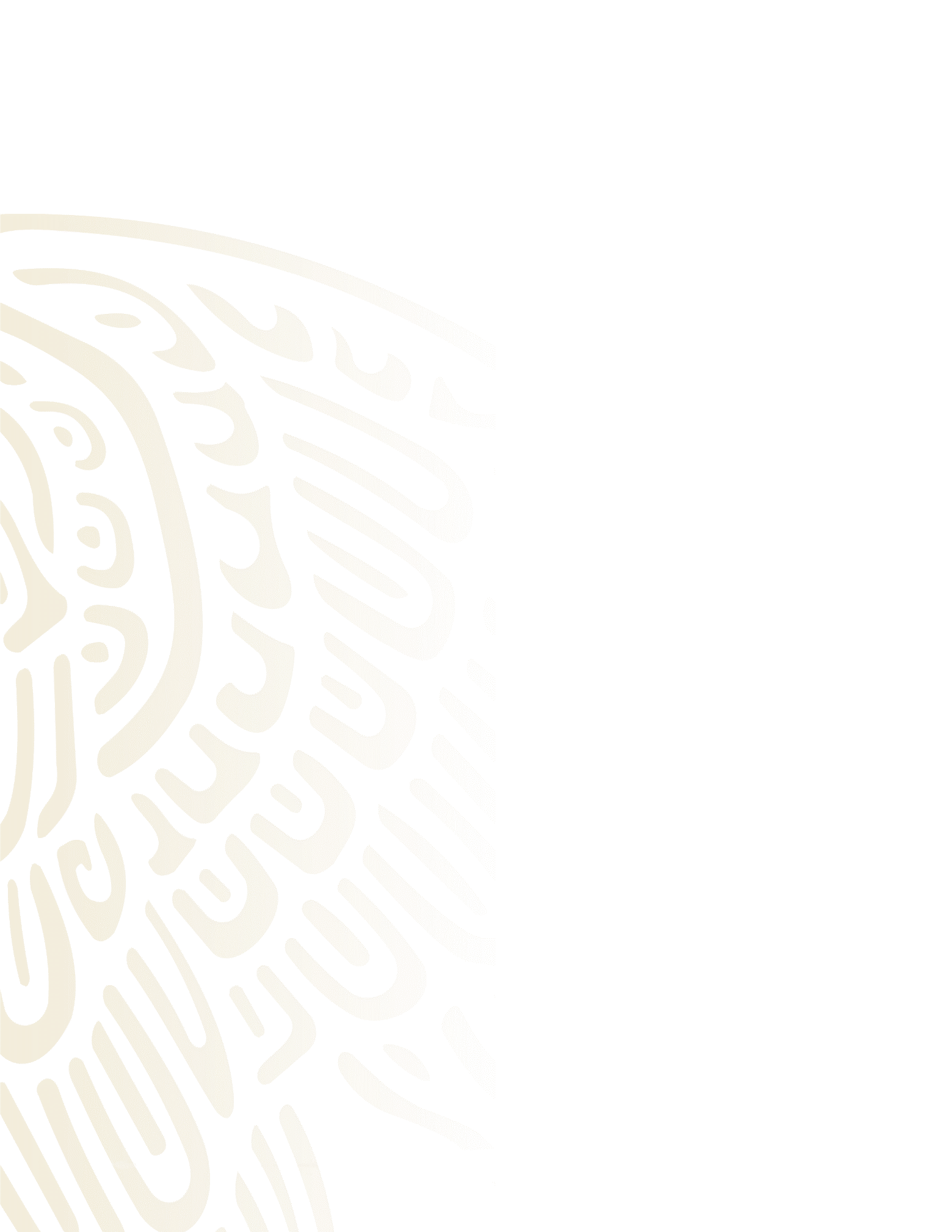 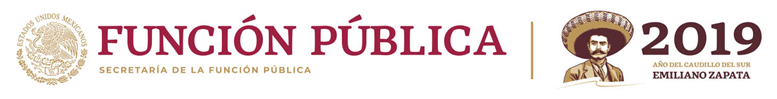 Documentos de Contraloría Social
2. Programa Anual de Trabajo de Contraloría Social

Elaborado por la Instancia Normativa, en el que se establecen las actividades, los responsables, las metas, la unidad de medida y el calendario de ejecución para promover la contraloría social.
Esquema de Contraloría Social

Documento en que se establece la estrategia conforme a la cual se realizarán las actividades de promoción de contraloría social de acuerdo a las características de cada programa federal.
3.   Guía Operativa 

Documento en el que se detallan los procedimientos de promoción y seguimiento con base en el esquema de contraloría social y Estrategia Marco.
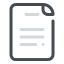 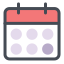 Se remiten a la UORCS en los primeros veinte días hábiles de cada ejercicio fiscal.
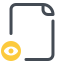 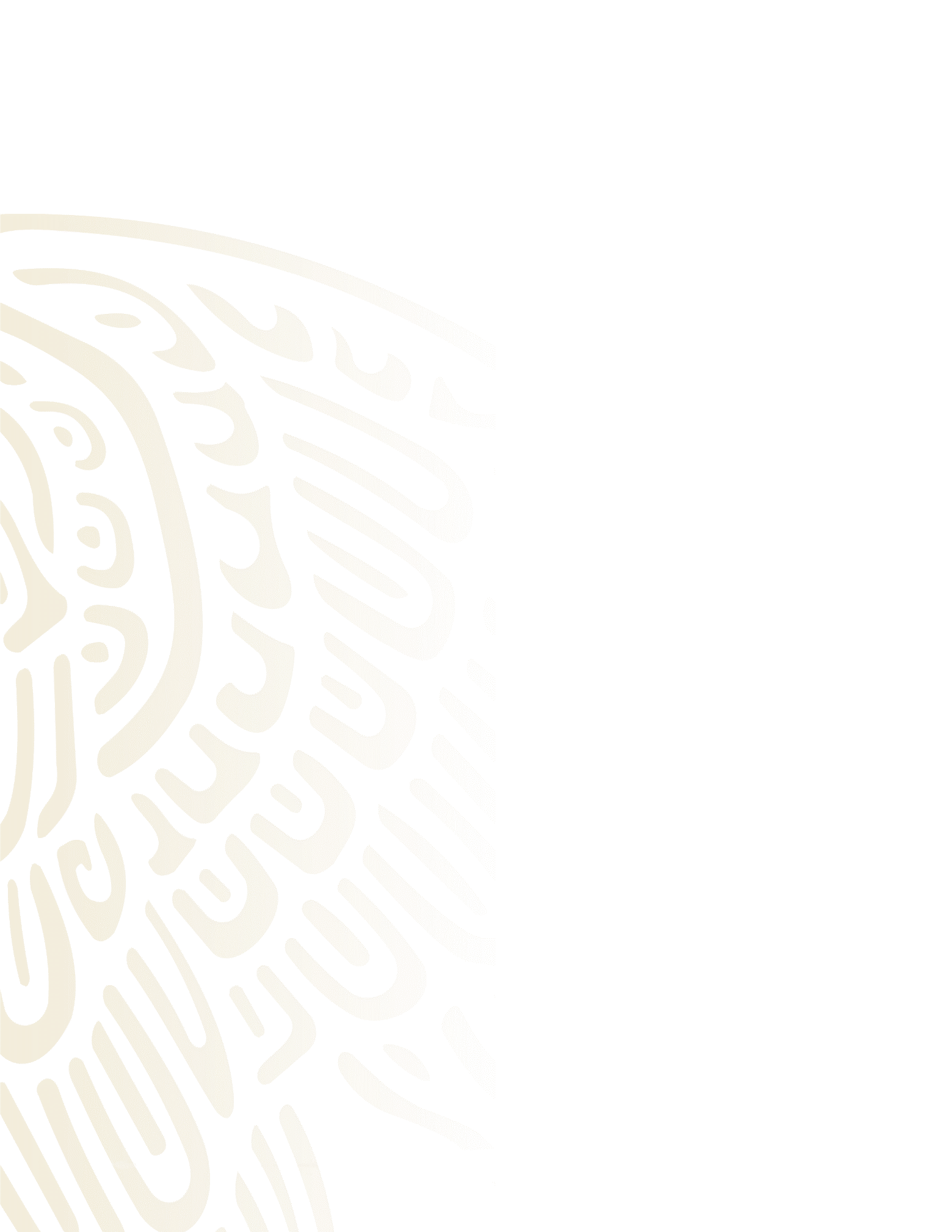 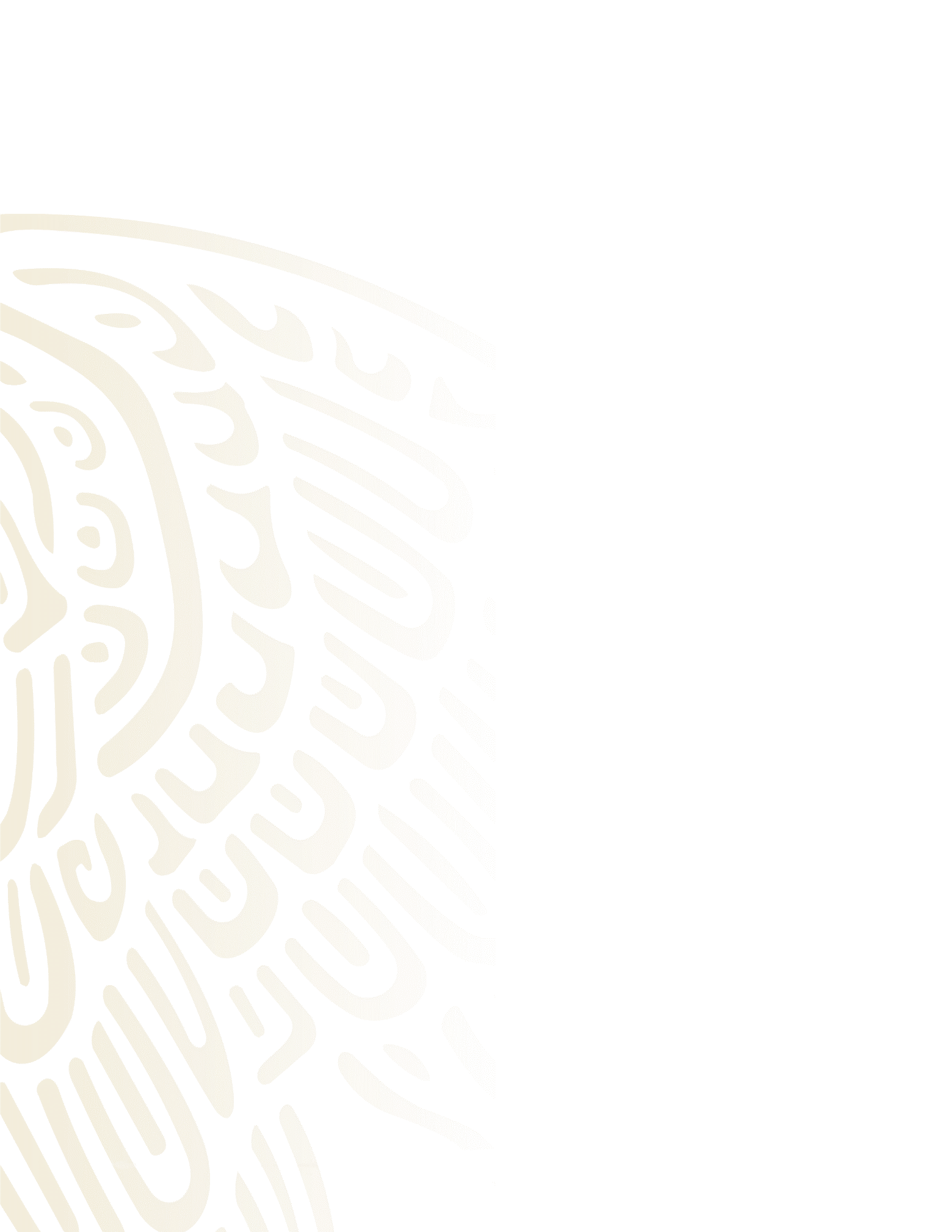 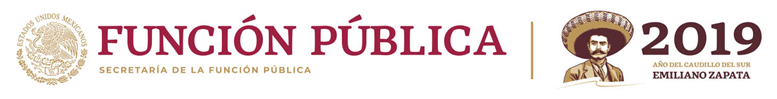 Proceso de validación
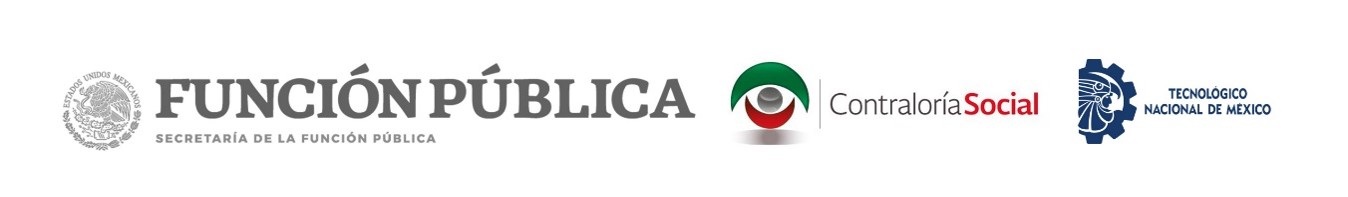 Participación, Transparencia, Rendición de Cuentas.
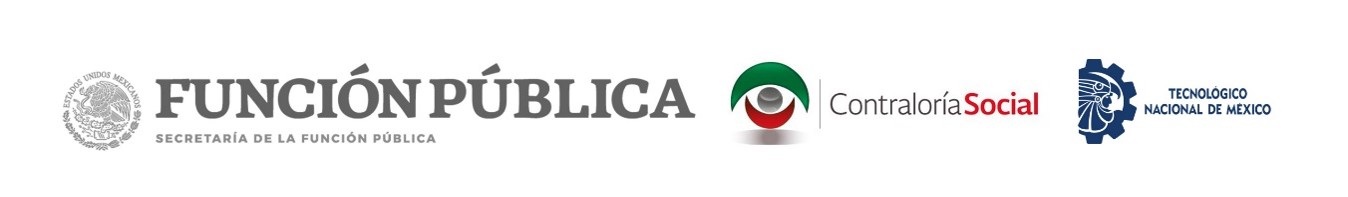 ¿Qué es el  “PRODEP”? 
Es el Programa para el Desarrollo Profesional Docente (PRODEP), que  tiene como objetivo contribuir para que el personal docente y personal con funciones de dirección, de supervisión, de asesoría técnico pedagógica y cuerpos académicos accedan y/o concluyan programas de formación, actualización académica, capacitación y/o proyectos de investigación para fortalecer el perfil necesario para el desempeño de sus funciones.
Para el Tipo Superior
Profesionalizar a las/los PTC, ofreciendo las mismas oportunidades a mujeres y hombres para acceder a los apoyos que otorga el Programa, a fin de que alcancen las capacidades de investigación-docencia, desarrollo tecnológico e innovación y con responsabilidad social; se articulen y consoliden en CA y con ello generen una nueva comunidad académica capaz de transformar su entorno.
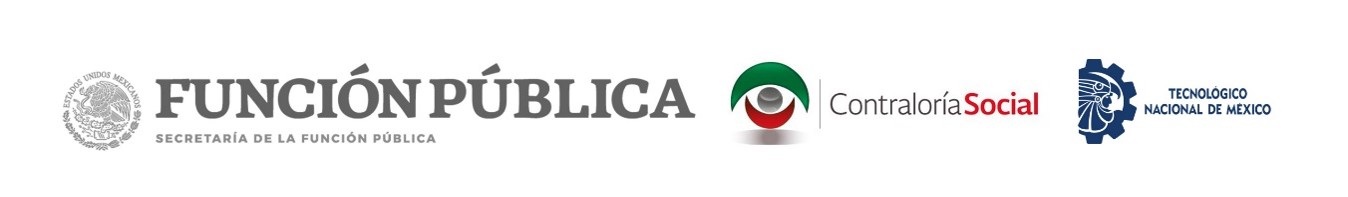 Tipos de apoyos que otorga el PRODEP:
Apoyo con recursos económicos:
Incorporación de Nuevos Profesores de Tiempo Completo 
Reincorporación de Exbecarios PROMEP 
Profesores de Tiempo Completo con Perfil Deseable 
Estudios de Posgrados de Alta Calidad a nivel nacional.
Estancias de Investigación (Individual o por Cuerpo Académico)
Post-Doctorado por Cuerpos Académicos
Gastos para Publicación

Sin recursos económicos:
Reconocimiento a Profesores de Tiempo Completo a Perfil Deseable 
Reconocimiento de Formación de Cuerpos Académicos
Por mencionar algunos…..
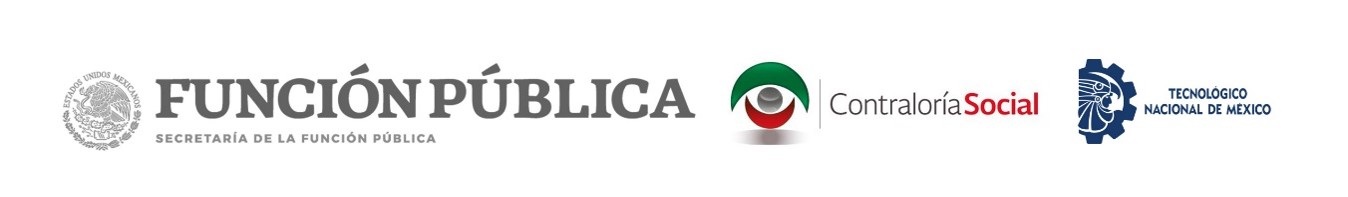 Población Objetivo del Programa:
El Programa se encuentra dirigido a Profesores de Tiempo Completo (PTC) que pertenezcan a los Institutos Tecnológicos del TecNM (Federales y Descentralizados). 

Requisitos para acceder a los recursos del PRODEP:
Haber participados en las convocatorias del Programa antes mencionado, sin importar el genero, si usted cumple con los requisitos, puede acceder al otorgamiento de apoyos con recursos financieros.
Haber obtenido recursos financieros del Programa en cualquier Convocatoria que emite la Dirección de Superación Académica (DSA).
Contar con la Apertura de una Cuenta Especifica a nombre del Programa y esta deberá de ser por Instituto Tecnológico de adscripción laboral.
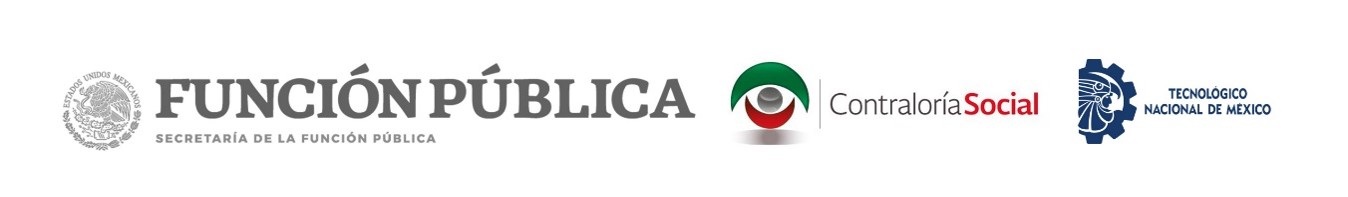 Una vez beneficiado en el marco del PRODEP, a través de una Notificación o la Carta de Liberación de Recursos Financieros, tú Representante Institucional ante el PRODEP (RIP) del Instituto deberá de realizar los siguientes trámites administrativos:
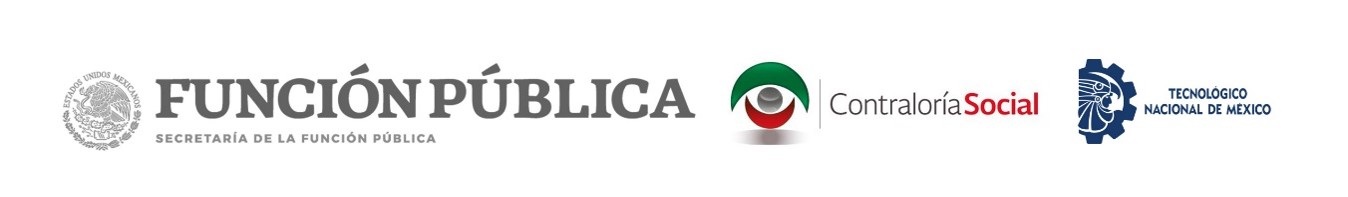 ESTRUCTURA ORGANIZACIONAL
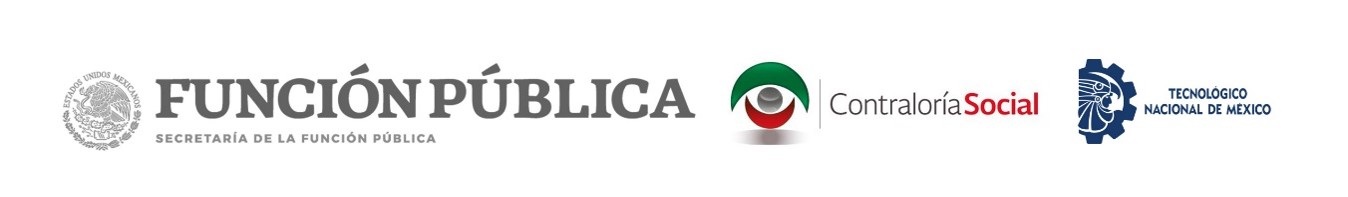 DIFUSIÓN
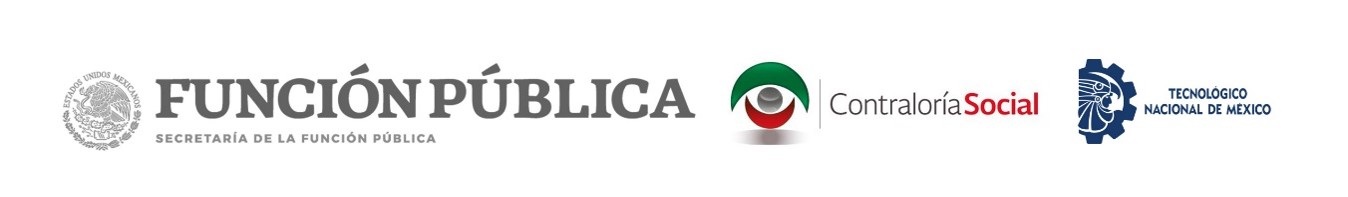 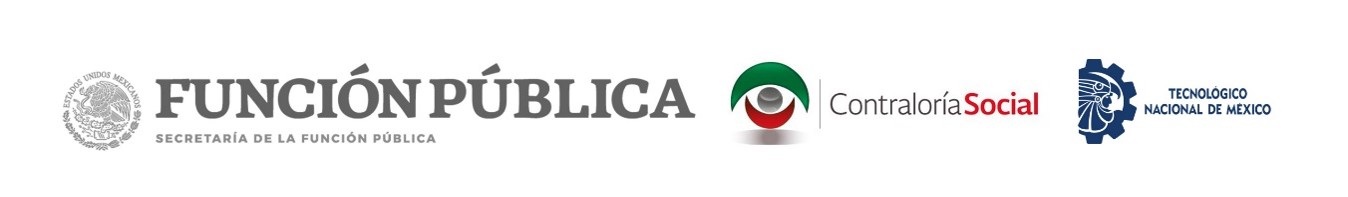 INTEGRACIÓN DE LOS COMITÉS
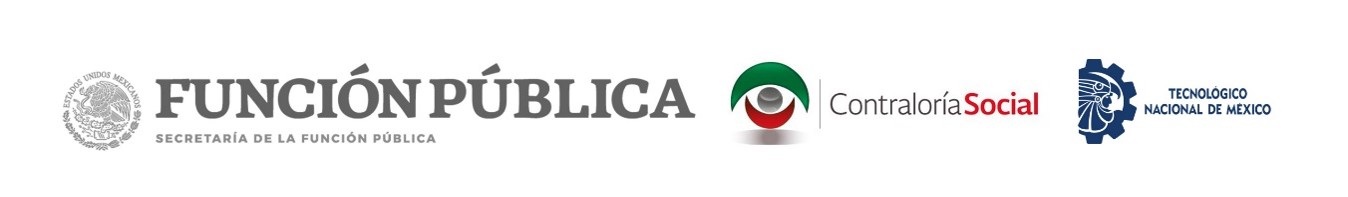 Del número de Integrantes del Comité de Contraloría Social.
Se recomienda que el número de Integrantes para la conformación del Comité de Contraloría Social sea al menos uno y un máximo de tres beneficiarios del Programa PRODEP en el año que se realiza la Contraloría Social. 
¿Qué actividades de Contraloría Social deben de cumplir los Comités de Contraloría Social? 
Realizar reuniones de los Comités  (Minutas de Reunión) con la periodicidad que previamente fueron establecida y/o acordadas.
Realizar el Informe Anual sobre las actividades que se efectuaron de Contraloría Social.
Informar (formato Anexo 6 de la guía operativa) del cambio de integrante del Comité, por las siguientes causas: 
a. Muerte del Integrante.
b. Separación voluntaria.
c. Por acuerdo de los integrantes del Comité tomado por la mayoría
d. Perdida de Carácter de Beneficiario
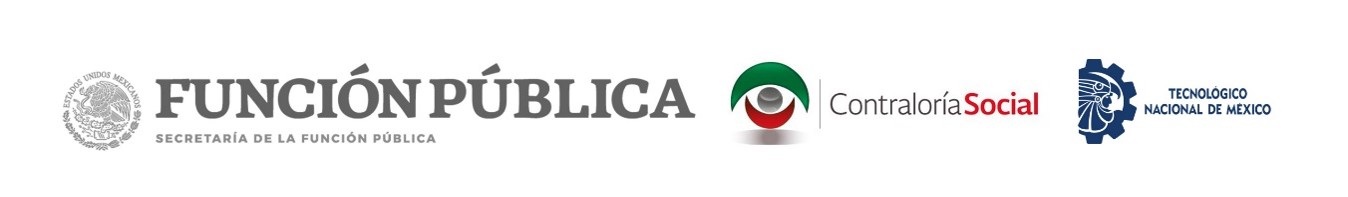 Capacitación y asesoría
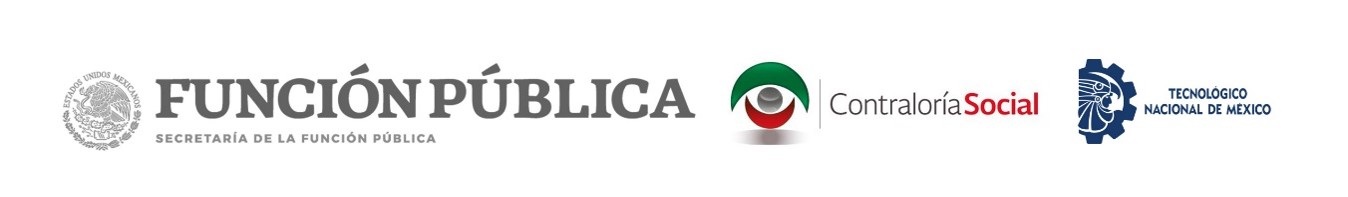 Difusión
Programa Institucional de trabajo de Contraloría Social (PITCS)
Registro de Apoyos (SICS)
Capacitación (Comités, Beneficiarios, Personal Administrativo)
Reuniones (Minutas de Reunión)
Informe Anual del Comité de Contraloría Social
OPERACIÓN (Actividades)
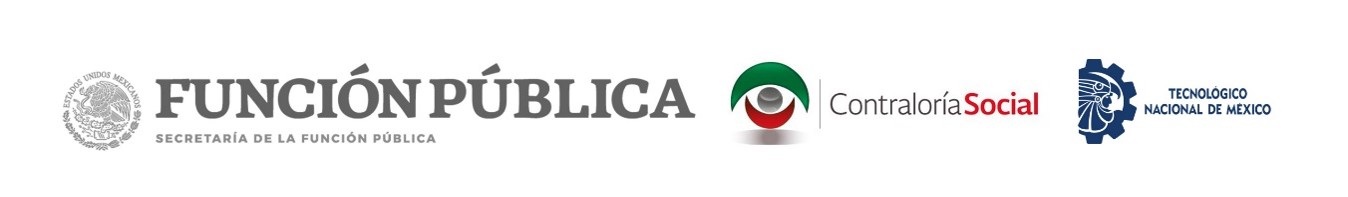 Informe Anual
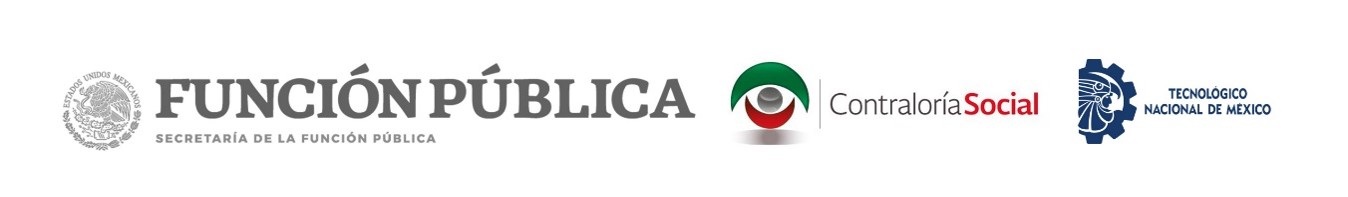 Quejas y denuncias
Tecnológico Nacional de México
Enlace de la Contraloría Social
Lic. Miguel Ángel Andrade Herrera e-mail: d_posgrado0301@tecnm.mx 
Ing. José Daniel Juárez Barajas
e-mail: d_posgrado0301@tecnm.mx 
Av. Universidad 1200, Piso 5-14, Col. Xoco, Deleg. Benito Juárez, C.P. 03330, Ciudad de México
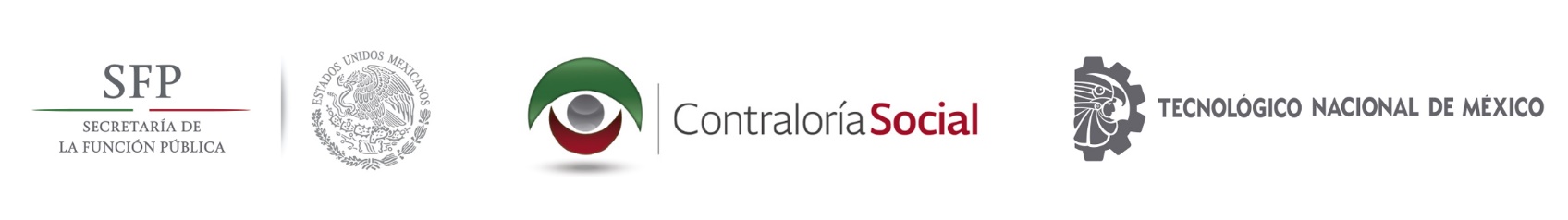 Quejas y denuncias
Secretaría de Función Pública 

En el portal del Sistema de Denuncia Ciudadana
https://sidec.funcionpublica.gob.mx/sidecgobmx/ views/registroPeticion.jsf 
Vía telefónica: Interior de la República 01 800 11 28 700 
Ciudad de México 2000 2000 y 2000 3000 ext. 2164
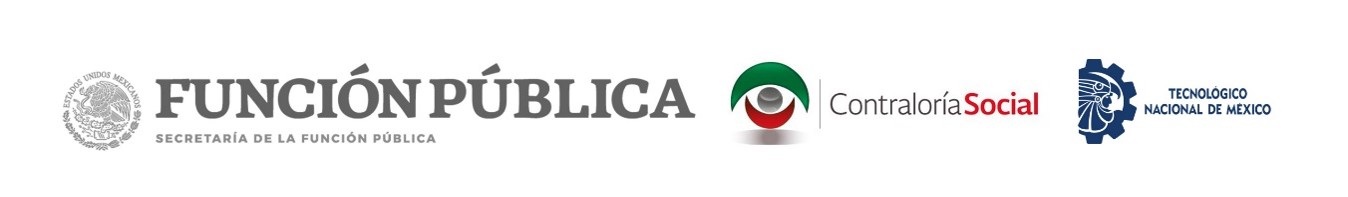 Presencial: En el Espacio de Contacto Ciudadano de la Secretaría de la Función Pública Av. Insurgentes Sur No. 1735, PB Módulo 3 Col. Guadalupe Inn, Álvaro Obregón, CP 01020, Ciudad de México. 
Vía correspondencia: Dirección General de Denuncias e Investigaciones de la Secretaría de la Función Pública 
Av. Insurgentes Sur No. 1735, Piso 2 Ala Norte, Col. Guadalupe Inn, Álvaro Obregón, CP 01020, Ciudad de México.
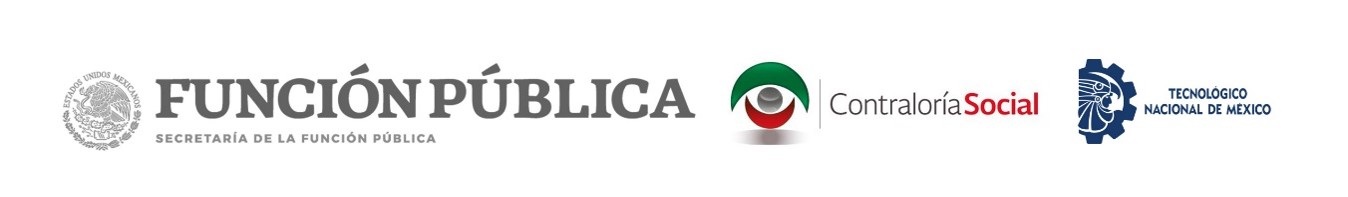 Gracias por su atención……...